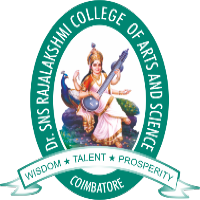 DR SNSRCAS, CBESOFTWARE ENGINEERING II BCA  EVEN SEMUNIT V
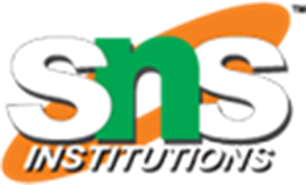 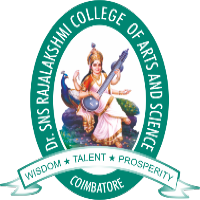 Compare Reactive and Proactive Risk Strategies 	      The basics are simple. Reactive risk management tries to reduce the damage of potential threats and speed an organization’s recovery from them, but assumes that those threats will happen eventually. Proactive risk management identifies threats and aims to prevent those events from ever happening in the first place.
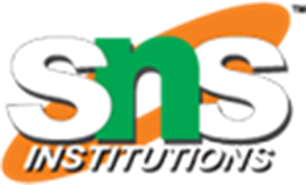 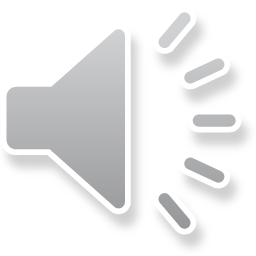 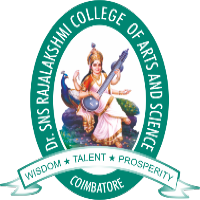 Compare Reactive and Proactive Risk Strategies 
Reactive Risk Management
One fundamental point about reactive risk management is that the disaster or threat must occur before management responds. Proactive risk management is all about taking preventative measures before the event to decrease its severity, and that’s a good thing to do.
At the same time, however, organizations should develop reactive risk management plans that can be deployed after the event. Otherwise management is making decisions about how to respond as the event happens, which can be a costly and stressful ordeal.
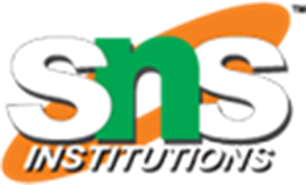 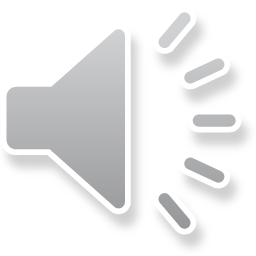 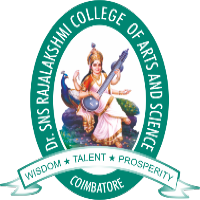 Compare Reactive and Proactive Risk Strategies 
Reactive Risk Management
There’s an obvious catch-22 with reactive risk management. Although this approach gives you time to understand the risk before acting, you’re still always one step behind the unfolding threat. Other projects will lag as you attend to the problem at hand.
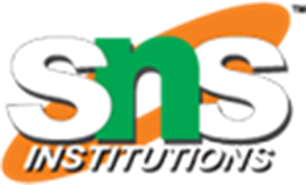 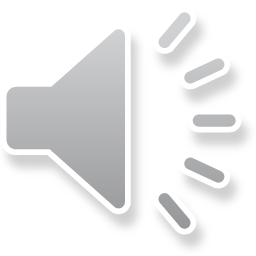 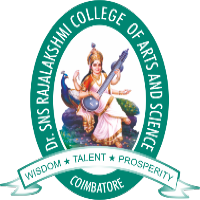 Compare Reactive and Proactive Risk Strategies 
Helping to Withstand Future Risks
The reactive approach learns from past or current events and prepares for future events. For example, businesses can purchase “cybersecurity insurance” to cover the costs of a security disruption.
This strategy assumes that a breach will happen at some point. Once that breach does occur, the business might understand more about how to avoid future breaches, and perhaps could even tailor its insurance policies accordingly.
Fundamentally, however, the organization reacts after the threat has occurred and alters its measures to prevent future potential risks.
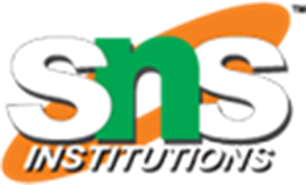 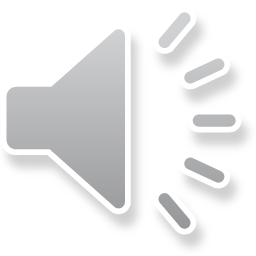 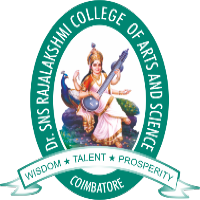 Compare Reactive and Proactive Risk Strategies 
Proactive Risk Management
As the name suggests, proactive risk management means that you identify risks before they happen and figure out ways to avoid or alleviate the risk. It seeks to reduce the hazard’s risk potential or, even better, prevent the threat altogether.
A good example here is vulnerability testing and remediation. Any organization of appreciable size is likely to have vulnerabilities in its software, which attackers could find an exploit. So regular testing (or, even better, continuous testing) can help to repair those vulnerabilities and eliminate that particular threat.
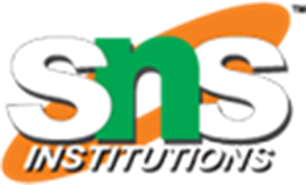 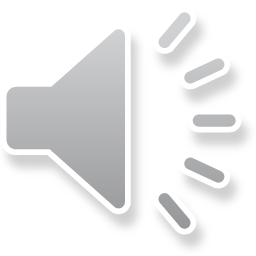 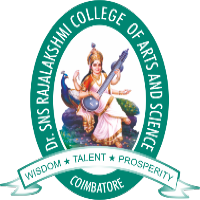 What is Risk?
"Tomorrow problems are today's risk." Hence, a clear definition of a "risk" is a problem that could cause some loss or threaten the progress of the project, but which has not happened yet.
These potential issues might harm cost, schedule or technical success of the project and the quality of our software device, or project team morale.
Risk Management is the system of identifying addressing and eliminating these problems before they can damage the project.
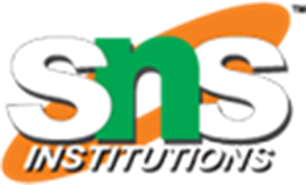 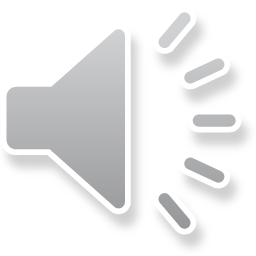 We need to differentiate risks, as potential issues, from the current problems of the project.
Different methods are required to address these two kinds of issues.
For example, staff storage, because we have not been able to select people with the right technical skills is a current problem, but the threat of our technical persons being hired away by the competition is a risk.
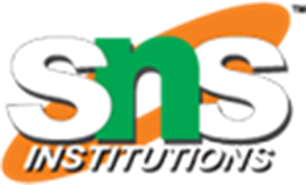 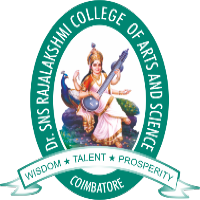 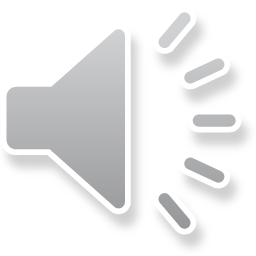 Risk Management
A software project can be concerned with a large variety of risks. In order to be adept to systematically identify the significant risks which might affect a software project, it is essential to classify risks into different classes. The project manager can then check which risks from each class are relevant to the project.
There are three main classifications of risks which can affect a software project:
Project risks
Technical risks
Business risks
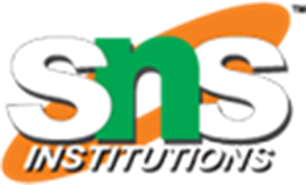 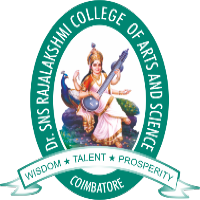 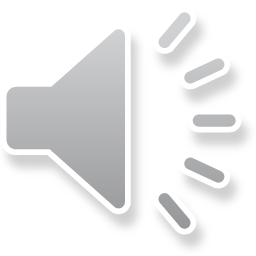 1. Project risks: Project risks concern differ forms of budgetary, schedule, personnel, resource, and customer-related problems. A vital project risk is schedule slippage. Since the software is intangible, it is very tough to monitor and control a software project. It is very tough to control something which cannot be identified. For any manufacturing program, such as the manufacturing of cars, the plan executive can recognize the product taking shape.
2. Technical risks: Technical risks concern potential method, implementation, interfacing, testing, and maintenance issue. It also consists of an ambiguous specification, incomplete specification, changing specification, technical uncertainty, and technical obsolescence. Most technical risks appear due to the development team's insufficient knowledge about the project.
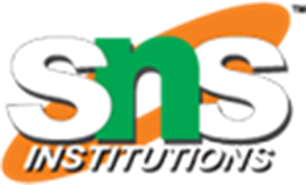 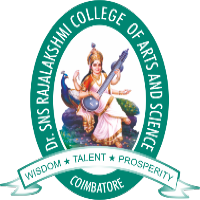 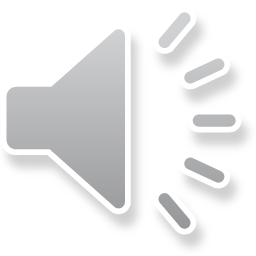 3. Business risks: This type of risks contain risks of building an excellent product that no one need, losing budgetary or personnel commitments, etc.
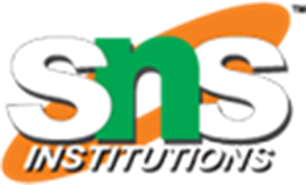 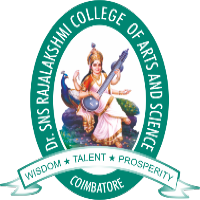 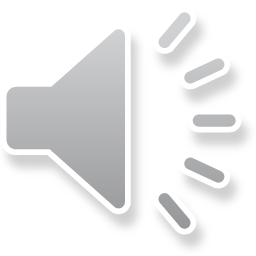 Other risk categories
1. Known risks: Those risks that can be uncovered after careful assessment of the project program, the business and technical environment in which the plan is being developed, and more reliable data sources (e.g., unrealistic delivery date)
2. Predictable risks: Those risks that are hypothesized from previous project experience (e.g., past turnover)
3. Unpredictable risks: Those risks that can and do occur, but are extremely tough to identify in advance.
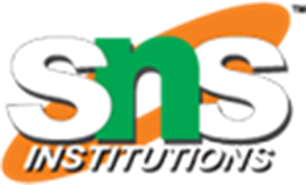 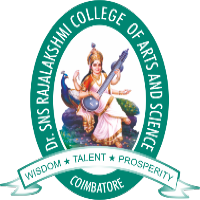 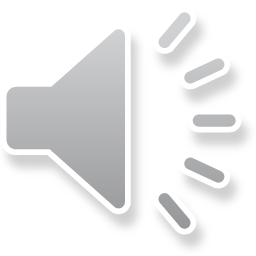 Principle of Risk Management
Global Perspective: In this, we review the bigger system description, design, and implementation. We look at the chance and the impact the risk is going to have.
Take a forward-looking view: Consider the threat which may appear in the future and create future plans for directing the next events.
Open Communication: This is to allow the free flow of communications between the client and the team members so that they have certainty about the risks.
Integrated management: In this method risk management is made an integral part of project management.
Continuous process: In this phase, the risks are tracked continuously throughout the risk management paradigm.
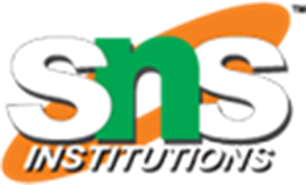 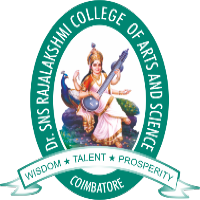 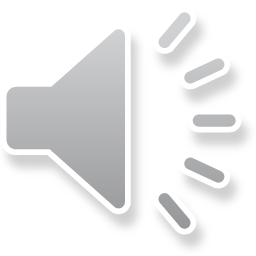 Basic principles of project scheduling
Software project scheduling can be defined as an activity that distributes the estimated effort across the planned  project duration by allocating the effort to specific software engineering tasks. Simply one can say that project schedule is a tool which communicates
What works has to be performed.
 Who will perform the work.
 Time duration within which that work needs to be completed.
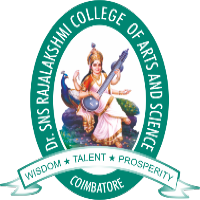 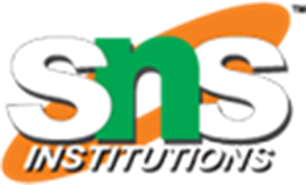 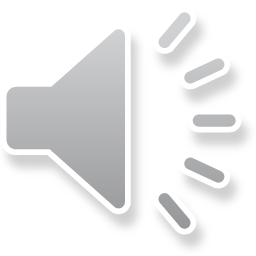 Basic principles of project scheduling
here are seven principles of software project scheduling :
COMPARTMENTALIZATION :
A given software project is compartmentalized into a number of manageable activities. The project is divided into a number of small tasks.
INTERDEPENDENCY : 
Interdependent tasks are accomplished first. Certain tasks occur in sequence whereas other tasks occur in parallel. Therefore tasks which occur in sequence has to be performed in a sequential order since the output of one task will be the input of the next task. Other tasks can occur independently.
TIME ALLOCATION :
Each and every task has to be assigned a specific time period i.e a start date and a completion date based on whether the work will be performed in a full time or part time basis.
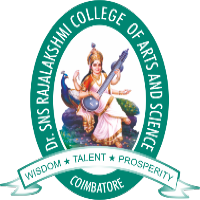 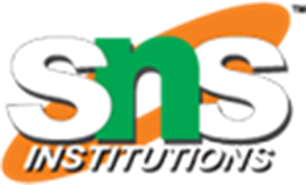 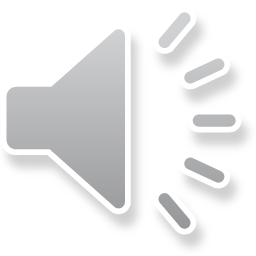 Basic principles of project scheduling
EFFORT VALIDATION :
Every project is assigned to a software team. The project manager has to make sure that the effort allocated should not be more than the number of people available to do the work.
DEFINED RESPONSIBILITIES :
Each of the scheduled task is assigned to a specific member of  the software team.
DEFINED OUTCOMES :
Each task has a defined outcome. Work product is the outcome of a software project.
DEFINED MILESTONES :
Every task is associated with a milestone. A milestone is an action or event marking a significant change in development process.
These are the seven basic principles that guide software project scheduling.
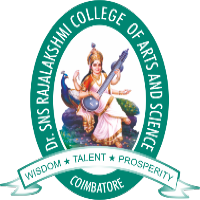 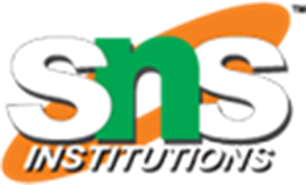 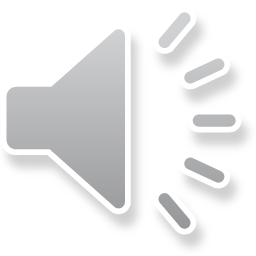 Basic principles of project scheduling
EFFORT VALIDATION :
Every project is assigned to a software team. The project manager has to make sure that the effort allocated should not be more than the number of people available to do the work.
DEFINED RESPONSIBILITIES :
Each of the scheduled task is assigned to a specific member of  the software team.
DEFINED OUTCOMES :
Each task has a defined outcome. Work product is the outcome of a software project.
DEFINED MILESTONES :
Every task is associated with a milestone. A milestone is an action or event marking a significant change in development process.
These are the seven basic principles that guide software project scheduling.
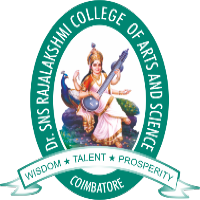 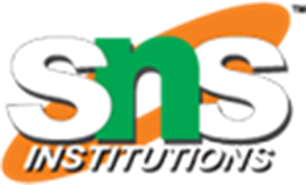 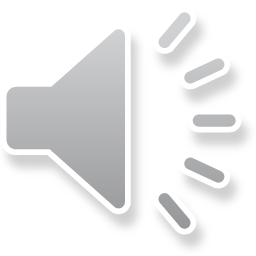 Software Project Management (SPM)
Software Project Management (SPM) is a proper way of planning and leading software projects. It is a part of project management in which software projects are planned, implemented, monitored, and controlled. Need for Software Project Management: Software is a non-physical product. Software development is a new stream in business and there is very little experience in building software products. Most of the software products are made to fit clients’ requirements. The most important is that the basic technology changes and advances so frequently and rapidly that experience of one product may not be applied to the other one.
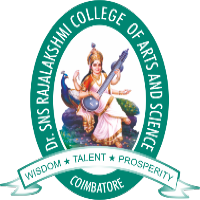 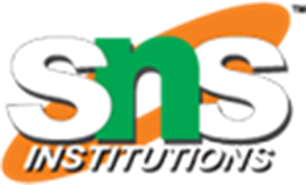 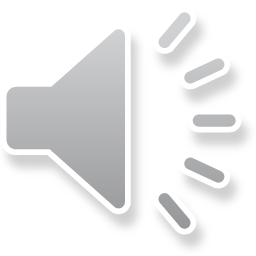 Software Project Management (SPM)
Such type of business and environmental constraints increase risk in software development hence it is essential to manage software projects efficiently. It is necessary for an organization to deliver quality products, keep the cost within the client’s budget constrain and deliver the project as per schedule. Hence in order, software project management is necessary to incorporate user requirements along with budget and time constraints.
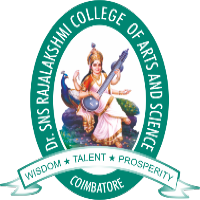 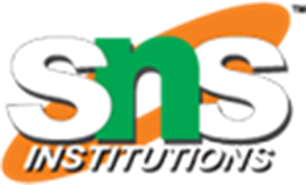 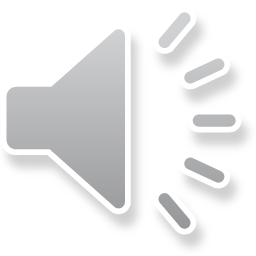 Software Project Management consists of Several Different Types of Management:
Conflict Management: Conflict management is the process to restrict the negative features of conflict while increasing the positive features of conflict. The goal of conflict management is to improve learning and group results including efficacy or performance in an organizational setting. Properly managed conflict can enhance group results.
Risk Management: Risk management is the analysis and identification of risks that is followed by synchronized and economical implementation of resources to minimize, operate and control the possibility or effect of unfortunate events or to maximize the realization of opportunities.
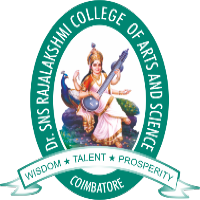 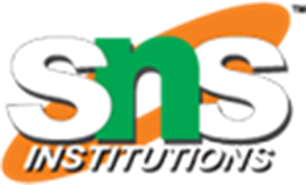 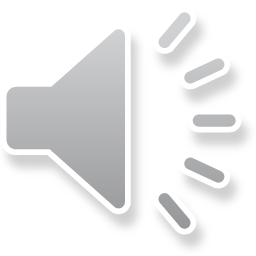 Software Project Management consists of Several Different Types of Management:
Requirement Management: It is the process of analyzing, prioritizing, tracking, and documenting requirements and then supervising change and communicating to pertinent stakeholders. It is a continuous process during a project.
Change Management: Change management is a systematic approach for dealing with the transition or transformation of an organization’s goals, processes, or technologies. The purpose of change management is to execute strategies for effecting change, controlling change, and helping people to adapt to change.
Software Configuration Management: Software configuration management is the process of controlling and tracking changes in the software, part of the larger cross-disciplinary field of configuration management. Software configuration management includes revision control and the inauguration of baselines.
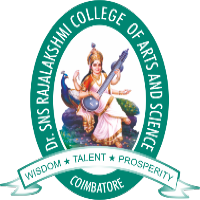 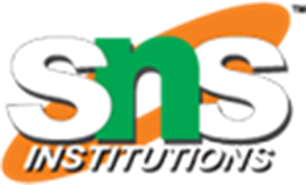 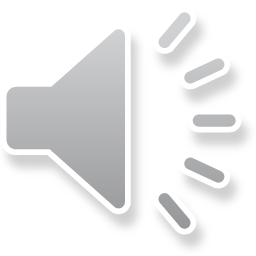 Software Project Management consists of Several Different Types Release Management: Release Management is the task of planning, controlling, and scheduling the build-in deploying releases. Release management ensures that the organization delivers new and enhanced services required by the customer while protecting the integrity of existing services.
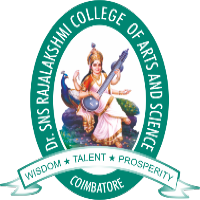 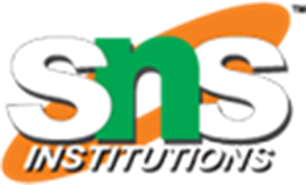 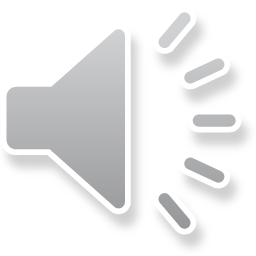 Earned Value Analysis in Project Management Method

Earned Value Analysis or Earned Value Management - EVM Analysis is an essential part of project management. The methodology allows project managers to measure the amount of work done by the team members and evaluate the value of that work. The analysis is made beyond the fundamental review of the cost and scheduled reports of the project management. It helps the managers to get a keen insight into the intensity of the progress that has been achieved. 
Project management is a scientific course that helps you quantify progress achieved in your project. It is a very objective method and measures performance based on scope, time and cost. If you want to learn in detail about Project management, check PMP course, which will immensely help you learn more about earned value analysis.
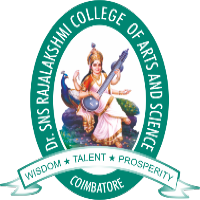 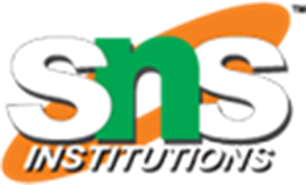 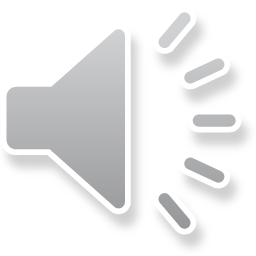 Earned Value Analysis in Project Management Method

Project Earned Value Analysis or EVA is a key tool and technique in Project management. The method helps in understanding the progress of the project based on a quantitative analysis of the Task Budget with the actual value of the task that has been completed. It implies gauging progress based on earning money. The better the progress is, the more money can be earned. Earned Value Calculation is an objective method to measure project performance. Earned Value Analysis PMP metrics are generally used in health project performances. This helps the project manager to have a keen knowledge of the EV analysis and count the progress altogether.
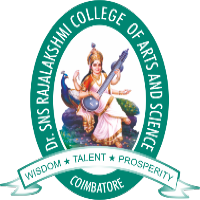 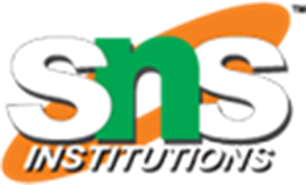 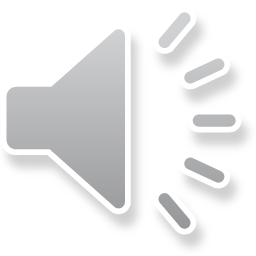 Earned Value Analysis in Project Management Method

Earned Value Analysis in project management provides the window to evaluate the success to be achieved. Earned Value Analysis is a very competent way to compute the progress of any project. For example, Earned Value= Percent Complete (Actual) X Task Budget. If you have completed 50% of your task and your budget is $10,000 then the earned value analysis of your project will be $5,000.
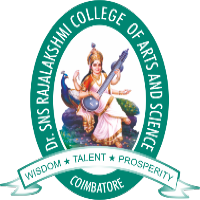 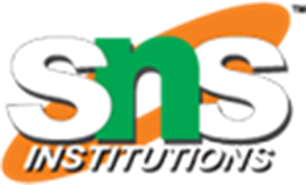 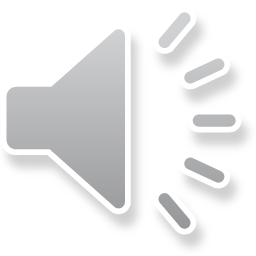 Earned Value Analysis in Project Management Method

he Earned Value Analysis formula is solely dependent upon the Task Budget and the progress that has been achieved so far. The Task Budget talks about the budget that has been set aside by the project manager for the particular project. The Earned Value Analysis is made by multiplying the Task Budget with the percentage of projects that have been completed by the project team members. There are four fundamental indicators of Earned Value Analysis. They are:
Earned Value (EV)
Planned Value (PV)
Actual Cost (AC) and;
Budget At Completion (BAC).
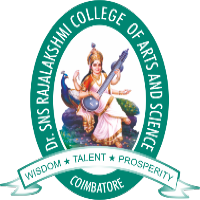 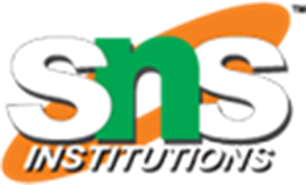 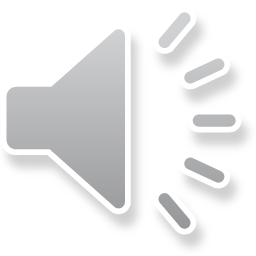 Earned Value Analysis in Project Management Method

These indicators help in understanding the progress at large, controlling the cost processes. and calculating the single period or cumulative for multiple periods of the project or the entire project altogether. One of the finest Earned Value Calculation example is work package or control at the accounts level.
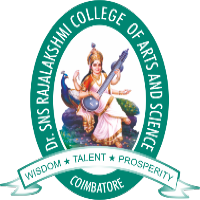 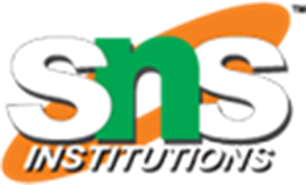 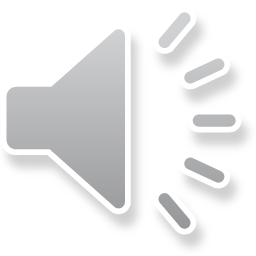 Earned Value Analysis in Project Management Method

Purpose of Earned Value  
The sole purpose of Earned Value Analysis in the project management technique is to estimate the progress of the project based on the budget and its schedules. If the purpose of the Earned Value Analysis is to be matched, then the project would be completed during the given time period by calculating EVM.
Earned Value Analysis provides concise information about any normal project. It tracks the project in a precise method which ensures project tracking in a detailed method. It holds greater visibility to make a proper Earned Value Management analysis and finish the project in the given time. It also helps you to assess your costs in project management and reach greater heights. Earned Value Analysis helps you to make informed decisions about your project..
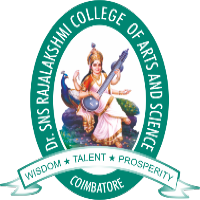 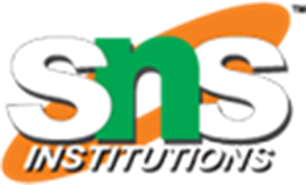 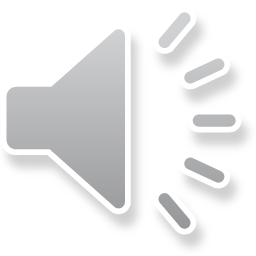 Earned Value Analysis in Project Management Method

Purpose of Earned Value  
It helps you to create a complete baseline to monitor the projects properly without hassle. Earned Value Analysis is an effective management method that will allow supervisors to look at the status of their projects. Earned Value Analysis helps the supervisor to go through documented data and show an effective project budget
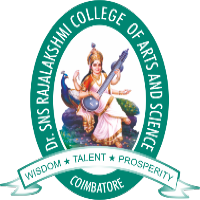 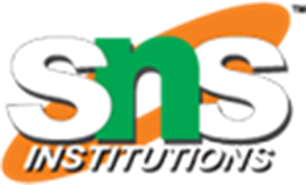 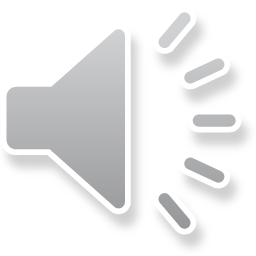 Software Process Improvement(SPI) 
What is SPI?
The term software process improvement (SPI) implies many things. First, it implies that elements of an effective software process can be defined in an effective manner; second, that an existing organizational approach to software development can be assessed against those elements; and third, that a meaningful strategy for improvement can be defined. The SPI strategy transforms the existing approach to software development into something that is more focused, more repeatable, and more reliable (in terms of the quality of the product produced and the timeliness of delivery).
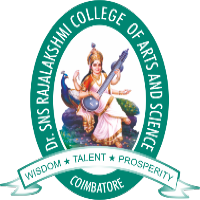 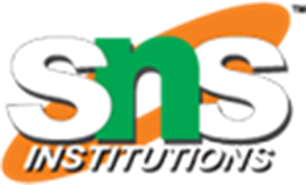 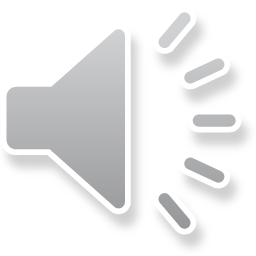 Software Process Improvement(SPI) 
What is SPI?
Because SPI is not free, it must deliver a return on investment. The effort and time that is required to implement an SPI strategy must pay for itself in some measurable way. To do this, the results of improved process and practice must lead to a reduction in software “problems” that cost time and money. It must reduce the number of defects that are delivered to end users, reduce the amount of rework due to quality problems, reduce the costs associated with software maintenance and support, and reduce the indirect costs that occur when software is delivered late.
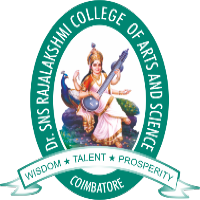 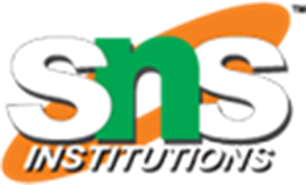 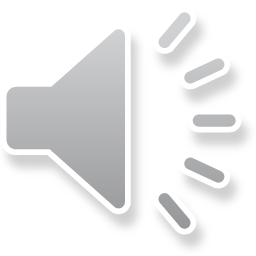 Software Process Improvement(SPI) 
Approaches to SPI
SPI framework defines
a set of characteristics that must be present if an effective software process is to be achieved
a method for assessing whether those characteristics are present
a mechanism for summarizing the results of any assessment
a strategy for assisting a software organization in implementing those process characteristics that have been found to be weak or missing.
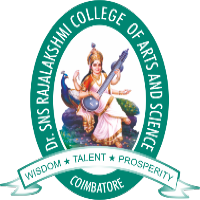 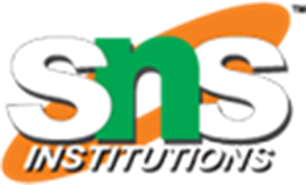 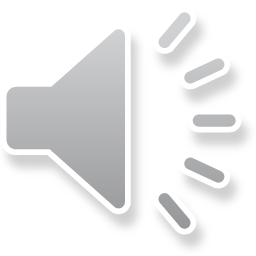 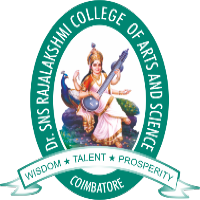 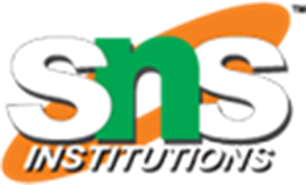 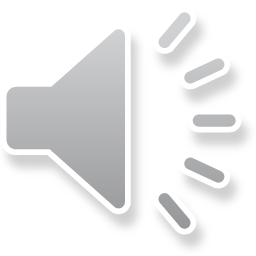 Software Process Improvement(SPI) 
SPI framework assesses the “maturity” of an organization’s software process and provides a qualitative indication of a maturity level.
Quality certifiers. Process improvement efforts championed by this group focus on the following relationship: Quality certifiers. Process improvement efforts championed by this group focus on the following relationship:
Quality(Process) ⇒ Quality(Product)
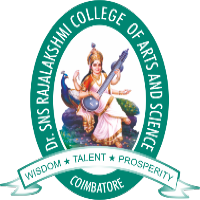 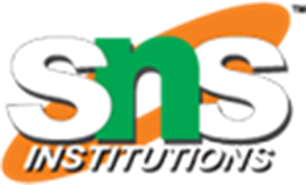 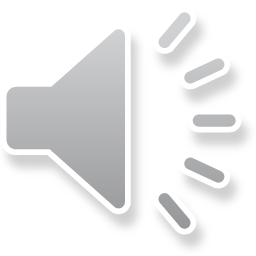 What is project scheduling?
It’s so important to deliver your project on time and a project schedule is the roadmap you’ll use to do just that. Project schedules include critical project information like details about the work that needs to be executed and exactly how long it should take to complete it. 
Project schedules also include specifics about who needs to perform the work—whether that be employees, outside contractors, vendor partners, or union labor—such as their availability and what information or resources they’ll need from you to efficiently complete their assigned tasks(s). 
Project schedules help you keep a pulse on how far along you or your team is on a project or task at any given time, eliminating the need to manually track progress or check in with your team members for a status update.
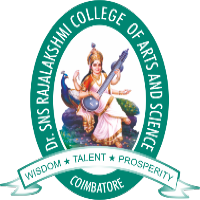 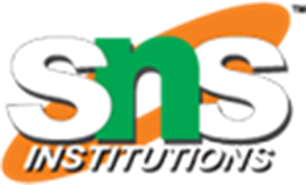 What is project scheduling?
Ideally, you’ll create your project schedules within a project scheduling software so that all of the important project information is consolidated in one collaborative workspace and accessible to the various members of your team. Once the project is created, everybody will be able to monitor changes and updates in real-time, helping to streamline communications and workflows.
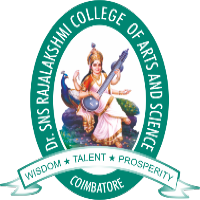 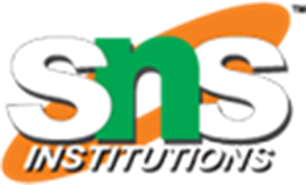 What are the three main types of project schedules?
Depending on your team, your timeline, your resources, and your methodologies, the type of schedule you create can vary. Here are three common types of project schedules many companies follow:
The master schedule. A master project schedule lists high-level project tasks within a timeline or project calendar. The steps to creating a master schedule include clarifying a project’s objectives, breaking down project work, sequencing work activities, estimating activity durations and costs, and noting time constraints and resources.
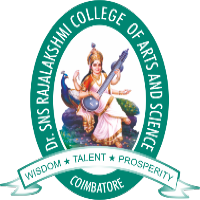 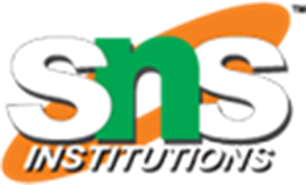 The milestone schedule. This schedule acts as a summary for your project and tracks major milestones and key deliverables. A milestone schedule doesn’t include every intricate detail and subtask required to complete the project. This simpler view offers a less detailed version that can be shared with your team or presented to stakeholders.
The detailed project schedule. A detailed project schedule is the most thorough schedule type as it manages every single project task and activity. This is ideal for large and lengthy projects as it helps you to ensure that nothing falls through the cracks.
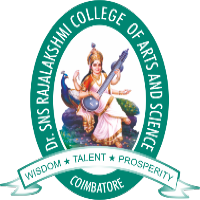 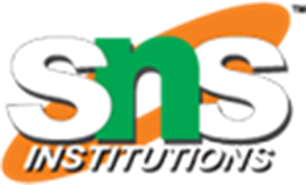 When it comes to format, most project schedules are created in a Gantt chart planner. Gantt charts give you a visual display of a project’s timeline and its tasks in one simplified view, including what work is scheduled to be executed on each day as well as the start and end dates of a project and its subsequent tasks.
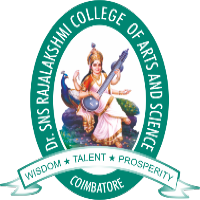 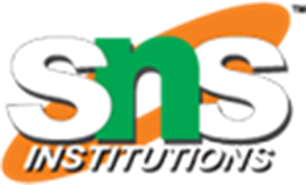 Capability Maturity Model Integration (CMMI)
Capability Maturity Model Integration (CMMI) is a successor of CMM and is a more evolved model that incorporates best components of individual disciplines of CMM like Software CMM, Systems Engineering CMM, People CMM, etc. Since CMM is a reference model of matured practices in a specific discipline, so it becomes difficult to integrate these disciplines as per the requirements. This is why CMMI is used as it allows the integration of multiple disciplines as and when needed.
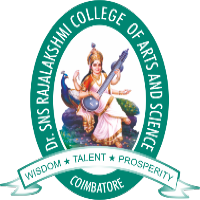 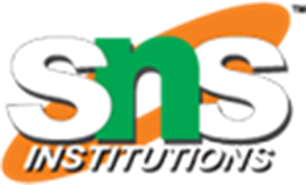 Objectives of CMMI :
Fulfilling customer needs and expectations.
Value creation for investors/stockholders.
Market growth is increased.
Improved quality of products and services.
Enhanced reputation in Industry.
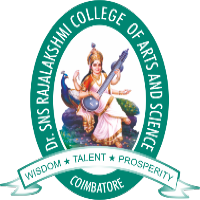 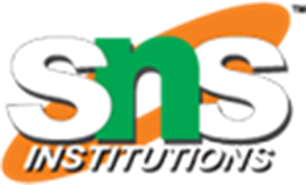 CMMI Representation – Staged and Continuous :
A representation allows an organization to pursue a different set of improvement objectives. There are two representations for CMMI :
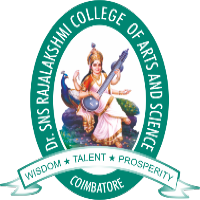 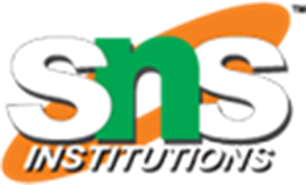 Staged Representation :
uses a pre-defined set of process areas to define improvement path.
provides a sequence of improvements, where each part in the sequence serves as a foundation for the next.
an improved path is defined by maturity level.
maturity level describes the maturity of processes in organization.
Staged CMMI representation allows comparison between different organizations for multiple maturity levels.
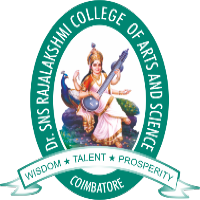 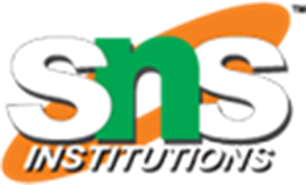 Continuous Representation :
allows selection of specific process areas.
uses capability levels that measures improvement of an individual process area.
Continuous CMMI representation allows comparison between different organizations on a process-area-by-process-area basis.
allows organizations to select processes which require more improvement.
In this representation, order of improvement of various processes can be selected which allows the organizations to meet their objectives and eliminate risks.
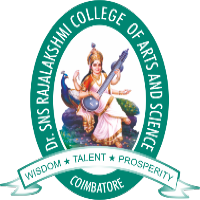 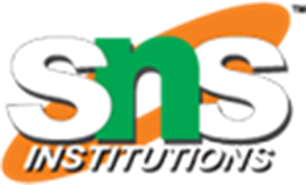 CMMI Model – Maturity Levels :In CMMI with staged representation, there are five maturity levels described as follows :
Maturity level 1 : Initial
processes are poorly managed or controlled.
unpredictable outcomes of processes involved.
ad hoc and chaotic approach used.
No KPAs (Key Process Areas) defined.
Lowest quality and highest risk.
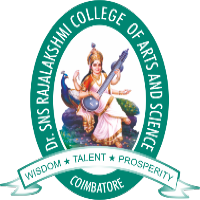 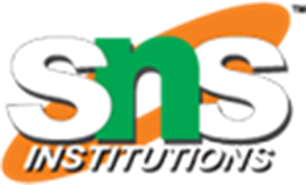 Maturity level 2 : Managed
requirements are managed.
processes are planned and controlled.
projects are managed and implemented according to their documented plans.
This risk involved is lower than Initial level, but still exists.
Quality is better than Initial level
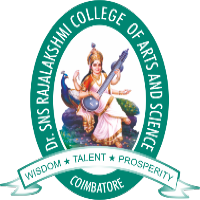 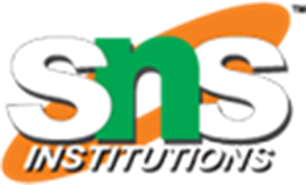 Maturity level 3 : Defined
processes are well characterized and described using standards, proper procedures, and methods, tools, etc.
Medium quality and medium risk involved.
Focus is process standardization.
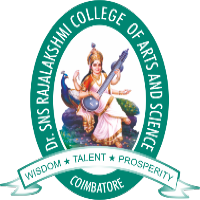 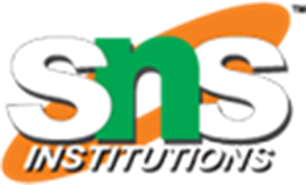 Maturity level 5 : Optimizing
continuous improvement in processes and their performance.
improvement has to be both incremental and innovative.
highest quality of processes.
lowest risk in processes and their performance.
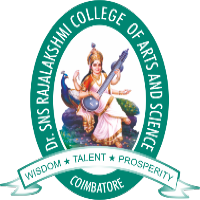 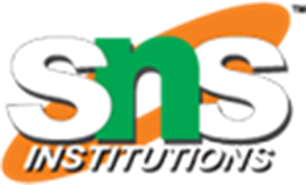 Maturity level 5 : Optimizing
continuous improvement in processes and their performance.
improvement has to be both incremental and innovative.
highest quality of processes.
lowest risk in processes and their performance.
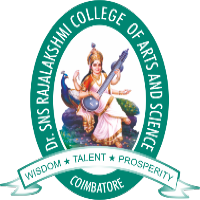 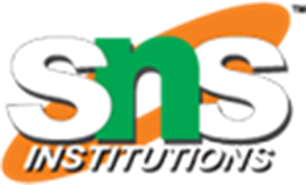 The Software Process Improvement (SPI) – Reward or Risk
Most of the Software companies large, medium, small, or startup usually face issues in their software development projects and its delivery. The issues can vary from lack of documentation, lack of following the process, lack of process governance, lack of the integration and collaboration between the teams, lack of requirements traceability, lack of technology management, …etc.
We have discussed in a previous post the trends of software projects and that large software projects on the average run 66% over budget and 33% over schedule; as many as 17% of projects go so badly that they can threaten the existence of the company.
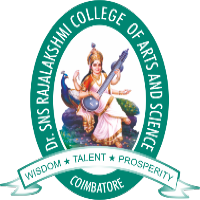 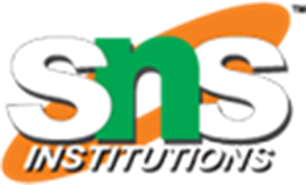 The Software Process Improvement (SPI) – Reward or Risk
Therefore, some methods and techniques started to exist to tackle the software process issues to suggest different improvements and identify issues and inefficiencies in the process. These methods became a standard which the companies can follow to improve their software process. Moreover, each method established its ecosystem, from providing the training and certificates for the method to provide consultancy to help companies to improve based on actual practices.
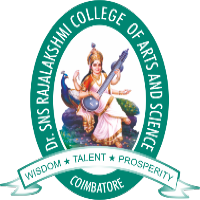 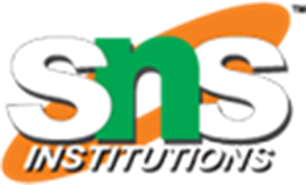 The Software Process Improvement (SPI) – Reward or Risk
What is SPI?
Software Process Improvement (SPI) methodology is defined as a sequence of tasks, tools, and techniques to plan and implement improvement activities to achieve specific goals such as increasing development speed, achieving higher product quality or reducing costs.
This definition is combined from [1][2]. SPI can be considered as process re-engineering or change management project to detect the software development lifecycle inefficiencies and resolve them to have a better process. This process should be mapped and aligned with organizational goals and change drivers to have real value to the organization.
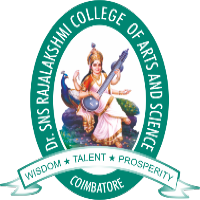 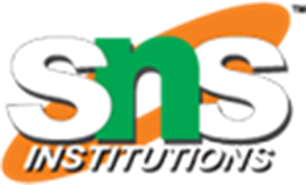 The Software Process Improvement (SPI) – Reward or Risk
SPI mainly consists of 4 cyclic steps as shown in the figure below, while these steps can be broken down into more steps according to the method and techniques used. While in most cases the process will contain these steps.
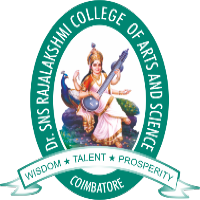 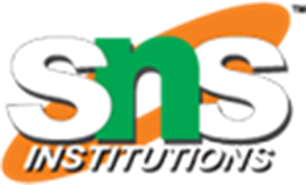 The Software Process Improvement (SPI) – Reward or Risk
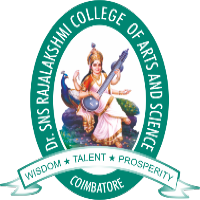 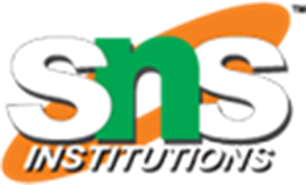 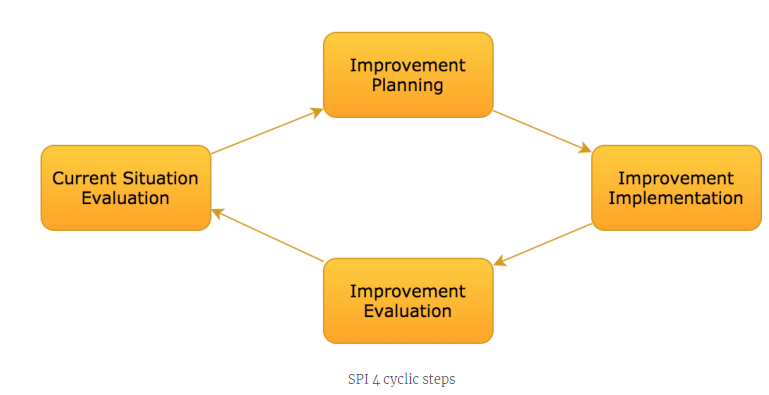 The Software Process Improvement (SPI) – Reward or Risk
Current Situation Evaluation
This step is the initial phase of the process and it is mainly to assess the current situation of the software process by eliciting the requirements from the stakeholders, analyzing the current artifacts and deliverables, and identifying the inefficiencies from the software process. The elicitation can be conducted through different techniques. For example, individual interviews, group interview, use-case scenarios, and observations.
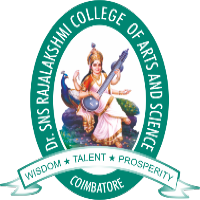 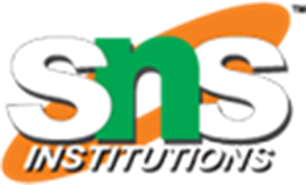 The Software Process Improvement (SPI) – Reward or Risk
The key considerations in this step to identify organization goals and ask the solution-oriented questions. Moreover, identifying the measurement using the GQM (Goal – Question – Metric) technique that will help in measuring the current status and measuring the effectiveness of the improvement process.
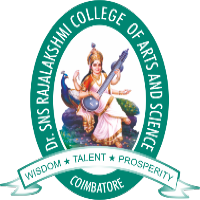 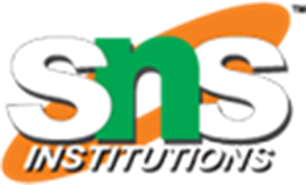 The Software Process Improvement (SPI) – Improvement Planning
After analyzing the current situation and the improvement goals, the findings should be categorized and prioritized according to which one is the most important or have the most severity. We should observe what is the new target level of improvements should look like.
Moreover, in this step, the gap between the current level and the target level should be planned in terms of a set of activities to reach that target.
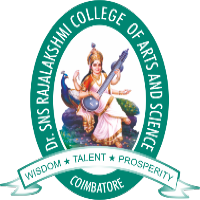 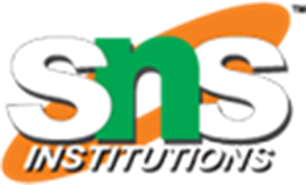 The Software Process Improvement (SPI) – Improvement Planning
These activities should be prioritized with the alignment of the involved stakeholders and the organization goals, for example, if the project is using the CMMI model, the target could be reaching maturity level 4 and the company at level 3, in that case, the plan should be focused on the process areas and their activities which is related to that level of improvement with the alignment of the organization goal.
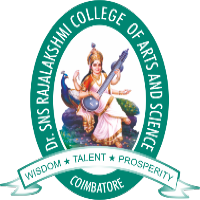 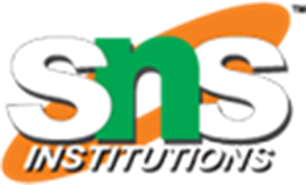 The Software Process Improvement (SPI) – Improvement Planning
Improvement Implementation
In this step, the planned activities are executed and it puts the improvements into practice and spreads it across the organization, what can be effective at the 2nd, 3rd, and 4th step that planning and implementation could be an iterative way, for example, implementing improvement for improving requirements first, then implementing the reduction for testing process time, and so forth. This iterative way of implementation will help the organization to realize the early benefits from the SPI program early or even adopt the plan if there is no real impact measured from the improvement.
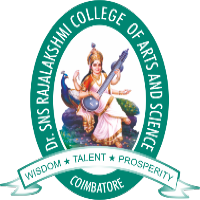 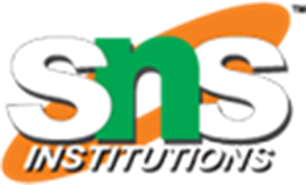 The Software Process Improvement (SPI) – Improvement Planning
mprovement Evaluation
What is cannot be measured cannot be improved, that’s why in this step, the impact measurement is applied compared with the GQM. The before improvement measures, after the improvement measures, and the target improvement measure. Measurement, in general, permits an organization to compare the rate of actual change against its planned change and allocate resources based on the gaps between actual and expected progress.
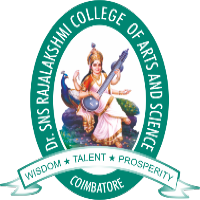 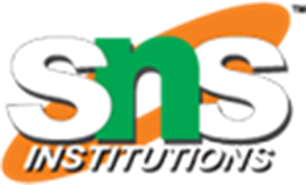 SCM Process
It uses the tools which keep that the necessary change has been implemented adequately to the appropriate component. The SCM process defines a number of tasks:
Identification of objects in the software configuration
Version Control
Change Control
Configuration Audit
Status Reporting
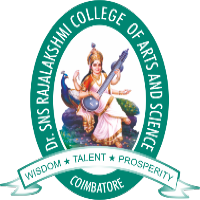 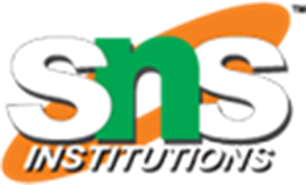 SCM Process
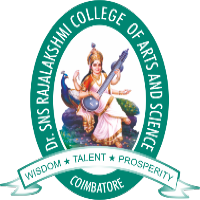 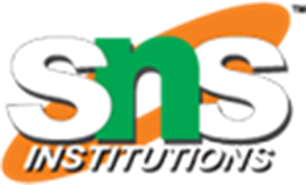 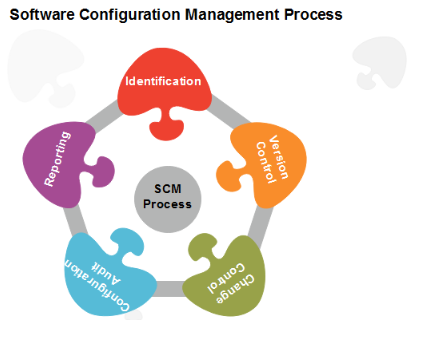 SCM Process
Identification
Basic Object: Unit of Text created by a software engineer during analysis, design, code, or test.
Aggregate Object: A collection of essential objects and other aggregate objects. Design Specification is an aggregate object.
Each object has a set of distinct characteristics that identify it uniquely: a name, a description, a list of resources, and a "realization."
The interrelationships between configuration objects can be described with a Module Interconnection Language (MIL).
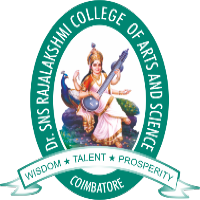 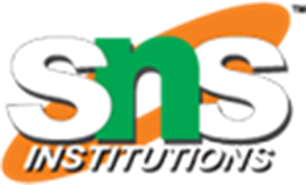 SCM Process
Version Control
Version Control combines procedures and tools to handle different version of configuration objects that are generated during the software process.
Clemm defines version control in the context of SCM: Configuration management allows a user to specify the alternative configuration of the software system through the selection of appropriate versions. This is supported by associating attributes with each software version, and then allowing a configuration to be specified [and constructed] by describing the set of desired attributes.
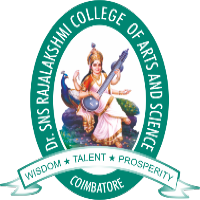 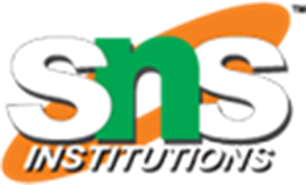 SCM Process
Change Control
James Bach describes change control in the context of SCM is: Change Control is Vital. But the forces that make it essential also make it annoying.
We worry about change because a small confusion in the code can create a big failure in the product. But it can also fix a significant failure or enable incredible new capabilities.
We worry about change because a single rogue developer could sink the project, yet brilliant ideas originate in the mind of those rogues, and
A burdensome change control process could effectively discourage them from doing creative work.
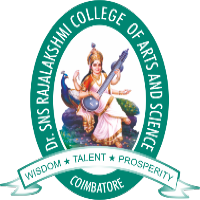 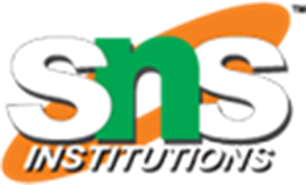 SCM Process
A change request is submitted and calculated to assess technical merit; potential side effects, the overall impact on other configuration objects and system functions, and projected cost of the change.
The results of the evaluations are presented as a change report, which is used by a change control authority (CCA) - a person or a group who makes a final decision on the status and priority of the change.
The "check-in" and "check-out" process implements two necessary elements of change control-access control and synchronization control.
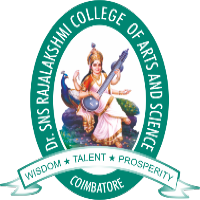 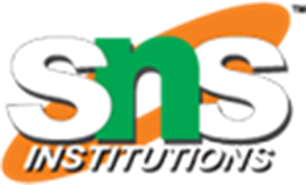 SCM Process
Access Control governs which software engineers have the authority to access and modify a particular configuration object.
Synchronization Control helps to ensure that parallel changes, performed by two different people, don't overwrite one another.
Configuration Audit
SCM audits to verify that the software product satisfies the baselines requirements and ensures that what is built and what is delivered.
SCM audits also ensure that traceability is maintained between all CIs and that all work requests are associated with one or more CI modification.
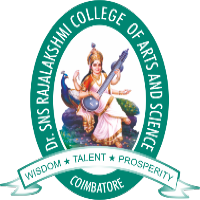 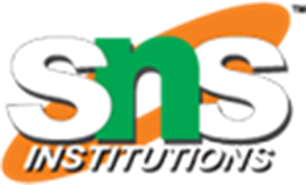 SCM Process
SCM audits are the "watchdogs" that ensures that the integrity of the project's scope is preserved.
Status Reporting
Configuration Status reporting (sometimes also called status accounting) providing accurate status and current configuration data to developers, testers, end users, customers and stakeholders through admin guides, user guides, FAQs, Release Notes, Installation Guide, Configuration Guide, etc.
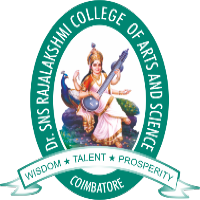 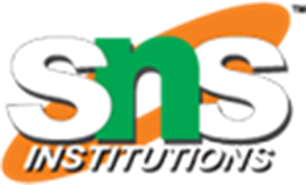 Software Measurement in Software Engineering.
To assess the quality of the engineered product or system and to better understand the models that are created, some measures are used. These measures are collected throughout the software development life cycle with an intention to improve the software process on a continuous basis. Measurement helps in estimation, quality control, productivity assessment and project control throughout a software project. Also, measurement is used by software engineers to gain insight into the design and development of the work products. In addition, measurement assists in strategic decision-making as a project proceeds.
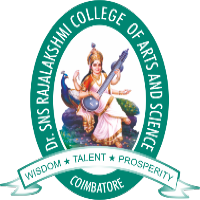 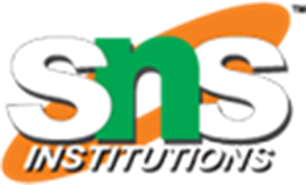 Software Measurement in Software Engineering.
Software measurements are of two categories, namely, direct measures and indirect measures. Direct measures include software processes like cost and effort applied and products like lines of code produced, execution speed, and other defects that have been reported. Indirect measures include products like functionality, quality, complexity, reliability, maintainability, and many more.
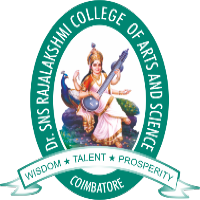 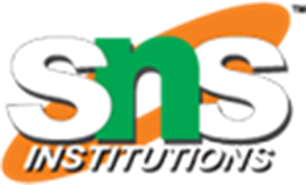 Software Measurement in Software Engineering.
Generally, software measurement is considered as a management tool which if conducted in an effective manner, helps the project manager and the entire software team to take decisions that lead to successful completion of the project. Measurement process is characterized by a set of five activities, which are listed below.
Formulation: This performs measurement and develops appropriate metric for software under consideration.
Collection: This collects data to derive the formulated metrics.
Analysis: This calculates metrics and the use of mathematical tools.
Interpretation: This analyzes the metrics to attain insight into the quality of representation.
Feedback: This communicates recommendation derived from product metrics to the software team.
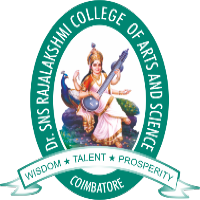 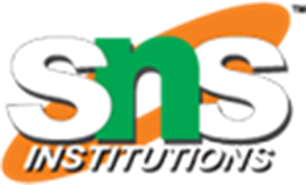 Software Measurement in Software Engineering.
Note that collection and analysis activities drive the measurement process. In order to perform these activities effectively, it is recommended to automate data collection and analysis, establish guidelines and recommendations for each metric, and use statistical techniques to interrelate external quality features and internal product attributes.
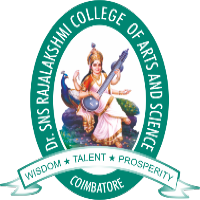 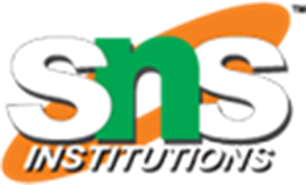 Project size estimation techniques
Project size estimation is a crucial aspect of software engineering, as it helps in planning and allocating resources for the project. Here are some of the popular project size estimation techniques used in software engineering:
Expert Judgment: In this technique, a group of experts in the relevant field estimates the project size based on their experience and expertise. This technique is often used when there is limited information available about the project.
Analogous Estimation: This technique involves estimating the project size based on the similarities between the current project and previously completed projects. This technique is useful when historical data is available for similar projects.
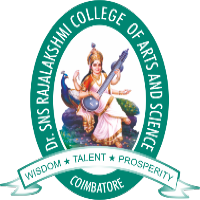 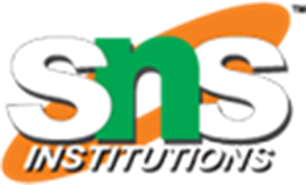 Project size estimation techniques
Bottom-up Estimation: In this technique, the project is divided into smaller modules or tasks, and each task is estimated separately. The estimates are then aggregated to arrive at the overall project estimate
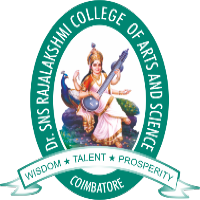 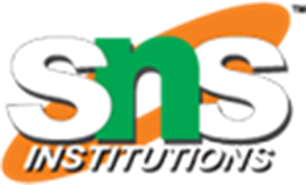 Project size estimation techniques
Three-point Estimation: This technique involves estimating the project size using three values: optimistic, pessimistic, and most likely. These values are then used to calculate the expected project size using a formula such as the PERT formula.
Function Points: This technique involves estimating the project size based on the functionality provided by the software. Function points consider factors such as inputs, outputs, inquiries, and files to arrive at the project size estimate.
Use Case Points: This technique involves estimating the project size based on the number of use cases that the software must support. Use case points consider factors such as the complexity of each use case, the number of actors involved, and the number of use cases.
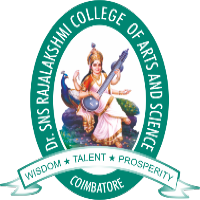 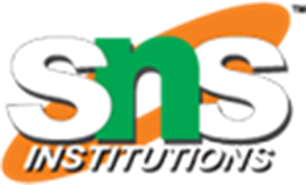 Project size estimation techniques
Each of these techniques has its strengths and weaknesses, and the choice of technique depends on various factors such as the project’s complexity, available data, and the expertise of the team.
Estimation of the size of the software is an essential part of Software Project Management. It helps the project manager to further predict the effort and time which will be needed to build the project. Various measures are used in project size estimation. Some of these are:  
Lines of Code
Number of entities in ER diagram
Total number of processes in detailed data flow diagram
Function points
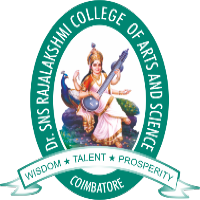 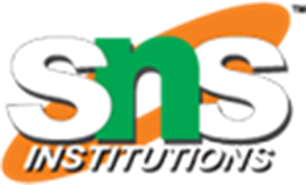 What is Risk?
"Tomorrow problems are today's risk." Hence, a clear definition of a "risk" is a problem that could cause some loss or threaten the progress of the project, but which has not happened yet.
These potential issues might harm cost, schedule or technical success of the project and the quality of our software device, or project team morale.
Risk Management is the system of identifying addressing and eliminating these problems before they can damage the project.
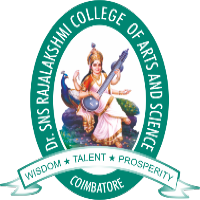 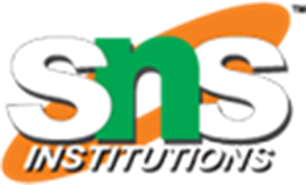 We need to differentiate risks, as potential issues, from the current problems of the project.
Different methods are required to address these two kinds of issues.
For example, staff storage, because we have not been able to select people with the right technical skills is a current problem, but the threat of our technical persons being hired away by the competition is a risk.
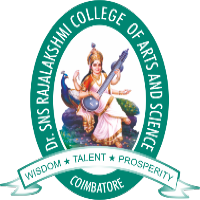 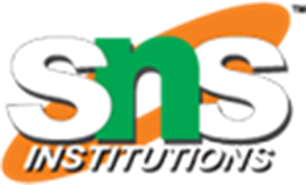 Risk Management
A software project can be concerned with a large variety of risks. In order to be adept to systematically identify the significant risks which might affect a software project, it is essential to classify risks into different classes. The project manager can then check which risks from each class are relevant to the project.
There are three main classifications of risks which can affect a software project:
Project risks
Technical risks
Business risks
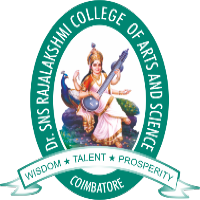 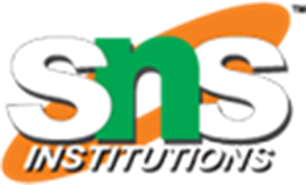 1. Project risks: Project risks concern differ forms of budgetary, schedule, personnel, resource, and customer-related problems. A vital project risk is schedule slippage. Since the software is intangible, it is very tough to monitor and control a software project. It is very tough to control something which cannot be identified. For any manufacturing program, such as the manufacturing of cars, the plan executive can recognize the product taking shape.
2. Technical risks: Technical risks concern potential method, implementation, interfacing, testing, and maintenance issue. It also consists of an ambiguous specification, incomplete specification, changing specification, technical uncertainty, and technical obsolescence. Most technical risks appear due to the development team's insufficient knowledge about the project.
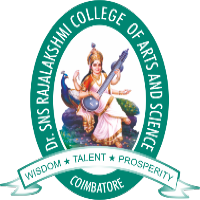 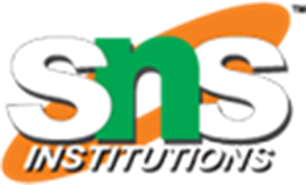 3. Business risks: This type of risks contain risks of building an excellent product that no one need, losing budgetary or personnel commitments, etc.
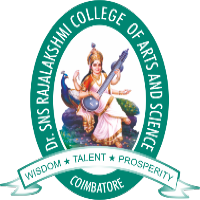 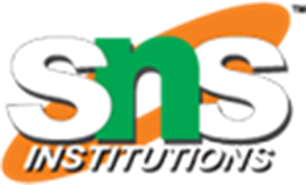 Other risk categories
1. Known risks: Those risks that can be uncovered after careful assessment of the project program, the business and technical environment in which the plan is being developed, and more reliable data sources (e.g., unrealistic delivery date)
2. Predictable risks: Those risks that are hypothesized from previous project experience (e.g., past turnover)
3. Unpredictable risks: Those risks that can and do occur, but are extremely tough to identify in advance.
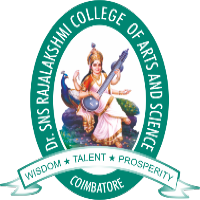 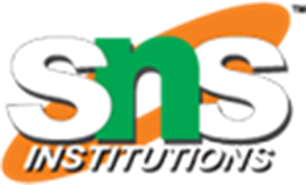 Principle of Risk Management
Global Perspective: In this, we review the bigger system description, design, and implementation. We look at the chance and the impact the risk is going to have.
Take a forward-looking view: Consider the threat which may appear in the future and create future plans for directing the next events.
Open Communication: This is to allow the free flow of communications between the client and the team members so that they have certainty about the risks.
Integrated management: In this method risk management is made an integral part of project management.
Continuous process: In this phase, the risks are tracked continuously throughout the risk management paradigm.
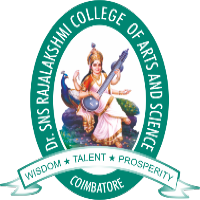 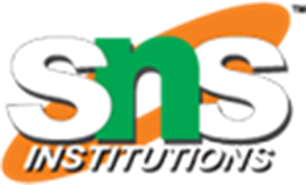 Software Configuration Management
When we develop software, the product (software) undergoes many changes in their maintenance phase; we need to handle these changes effectively.
Several individuals (programs) works together to achieve these common goals. This individual produces several work product (SC Items) e.g., Intermediate version of modules or test data used during debugging, parts of the final product.
The elements that comprise all information produced as a part of the software process are collectively called a software configuration.
As software development progresses, the number of Software Configuration elements (SCI's) grow rapidly.
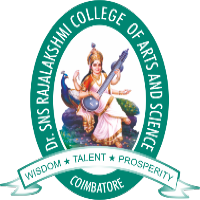 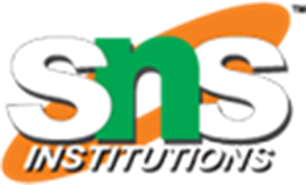 These are handled and controlled by SCM. This is where we require software configuration management.
A configuration of the product refers not only to the product's constituent but also to a particular version of the component.
Therefore, SCM is the discipline which
Identify change
Monitor and control change
Ensure the proper implementation of change made to the item.
Auditing and reporting on the change made.
Configuration Management (CM) is a technic of identifying, organizing, and controlling modification to software being built by a programming team.
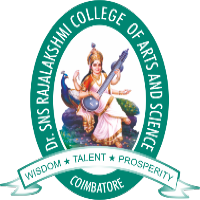 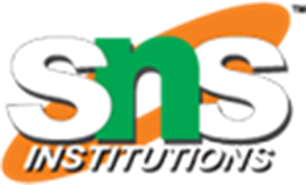 The objective is to maximize productivity by minimizing mistakes (errors).
CM is used to essential due to the inventory management, library management, and updation management of the items essential for the project.
Why do we need Configuration Management?
Multiple people are working on software which is consistently updating. It may be a method where multiple version, branches, authors are involved in a software project, and the team is geographically distributed and works concurrently. It changes in user requirements, and policy, budget, schedules need to be accommodated.
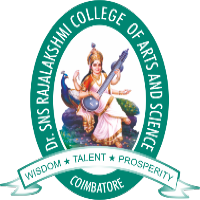 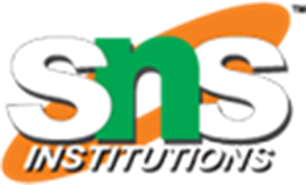 Importance of SCM
It is practical in controlling and managing the access to various SCIs e.g., by preventing the two members of a team for checking out the same component for modification at the same time.
It provides the tool to ensure that changes are being properly implemented.
It has the capability of describing and storing the various constituent of software.
SCM is used in keeping a system in a consistent state by automatically producing derived version upon modification of the same component.
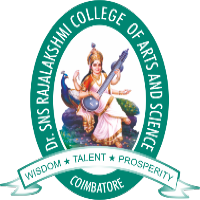 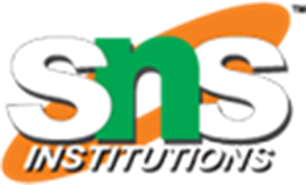 Importance of SCM
It is practical in controlling and managing the access to various SCIs e.g., by preventing the two members of a team for checking out the same component for modification at the same time.
It provides the tool to ensure that changes are being properly implemented.
It has the capability of describing and storing the various constituent of software.
SCM is used in keeping a system in a consistent state by automatically producing derived version upon modification of the same component.
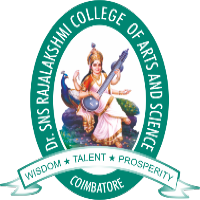 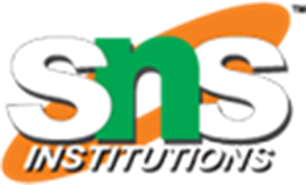 THANK YOU
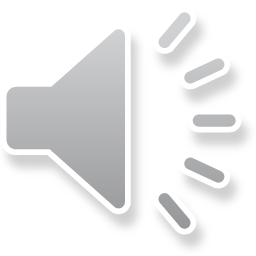